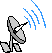 Comunicaciones fijas y móvilesGeneralidades de Radioenlaces
Pedro E. Danizio
Ingeniero en Electrónica
Especialista en Docencia Universitaria
Ingeniero Especialista en Telecomunicaciones
Magister en Ciencias de la Ingeniería
Reflector pasivo
R2
R1
TB
Vano 3
Vano 1                                          Vano 2
T
R-T
R-T
R
M
U
X
M
U
X
R
T-R
T-R
T
supervisión
supervisión
supervisión
supervisión
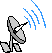 Estructura de un R. E.
TA
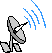 Plan de cuatro frecuencias
TA
R1
R2
TB
Plan de dos frecuencias
….
TA
R1
R2
TB
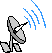 Enlaces analógicos
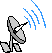 Enlaces digitales
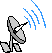 Planes de ubicación de los radiocanales
 
Un plan de canalización debe establecer para una banda y una capacidad determinada parámetros tales como:
 
a)  Cantidad de radiocanales a utilizar en la banda.
b)  Separación entre frecuencias adyacentes, entre   frecuencias extremas y los   bordes de las bandas.
c)  Bandas de guarda.
d)  Valores de las portadoras.
e)  Polarizaciones.
f)  Frecuencia central de la banda.  
g)  Ancho de banda de la señal modulada.
h)  Tipo y capacidad del enlace.
)
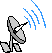 Se presenta sintéticamente la Rec. 383 de la CCIR (hoy UIT-R) para enlaces analógicos para la banda de 6 GHz. El ancho de banda de 500 MHz, se lo divide en dos mitades de 250 MHz cada una. Cada una tiene 8 portadoras de RF, separadas entre si por 29,65 MHz. La distancia entre las dos mitades es de 44,49 MHz, para reducir la interferencia transmisión recepción. Se alternan las polarizaciones, quedando como banda de guarda 6,2 MHz. La frecuencia preferida como valor central   es de 6175 MHz los valores de frecuencia para las dos mitades se usan las siguientes relaciones: Mitad inferior  (MHz)     Mitad superior (MHz)                         Donde n , varía de 1 a 8
Transmisión
Recepción
250 MHz
250 MHz
252,04
2
4
1
3
5
7
6
8
8
1
3
5
7
2
4
6
44,49
29,65
3,1
Par de frecuencias del radio canal con polarizaciones diferentes.
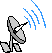 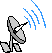 Esquema de un enlace
Banda base
duplexer
proc. de señal
Mod. en FI
up
converter
Ampl. de  potencia
Filtro
1
2
C/N  
Eb/No
proc. de señal
Detector
Ampl. de FI
down converter
Ampl. de RF
Filtro
1
2
Banda base
S / N
Pe
AGC
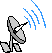 Repetidor activo
Repetidor en  F. I.
duplex
duplex
Amplif.
potencia
RF
Down
converter
FI
Up
converter
Banda base
Dem.
MUX
Mod.
RF
D / C
FI
U / C
Amp.
Potencia
Extracción   inserción
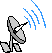 Repetidor pasivo Back to Back
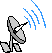 Pasivo convencional
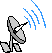 Pasivo doble
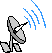 Pasivo doble repetición
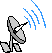 Clasificación de la diversidad
- Diversidad de espacio.
- Diversidad de frecuencia.
- Diversidad cuádruple.
- Diversidad de ángulo.
- Diversidad de polarización.
- Diversidad de ruta.
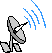 Diversidad espacial
Rx
Procesador
Tx
Rx
Procesador
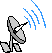 Diversidad  de frecuencia esquema de ida
Tx
f1
Tx
f3
Rx
f3
Rx
f1
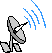 Diversidad Cuádruple
Rx
f3
Rx
f1
Tx
f2
Tx
f4
Rx
f2
Rx
f4
Rx
f4
Rx
f2
fig. 5.4.1
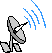 ¿Preguntas?
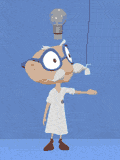 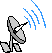 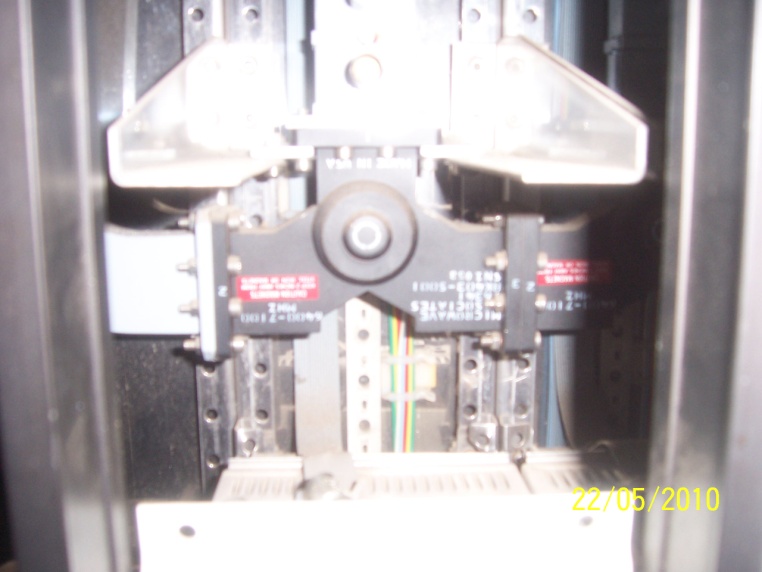 DUPLEXER
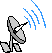 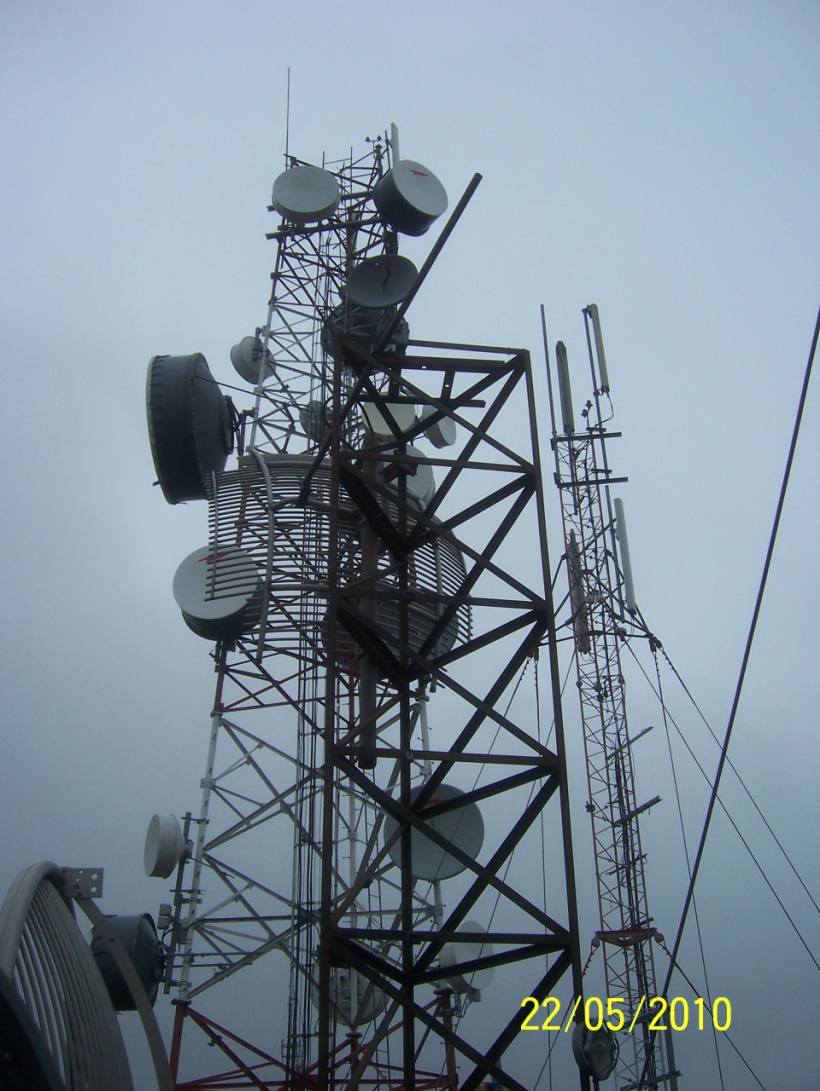 Torre con antenas
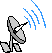 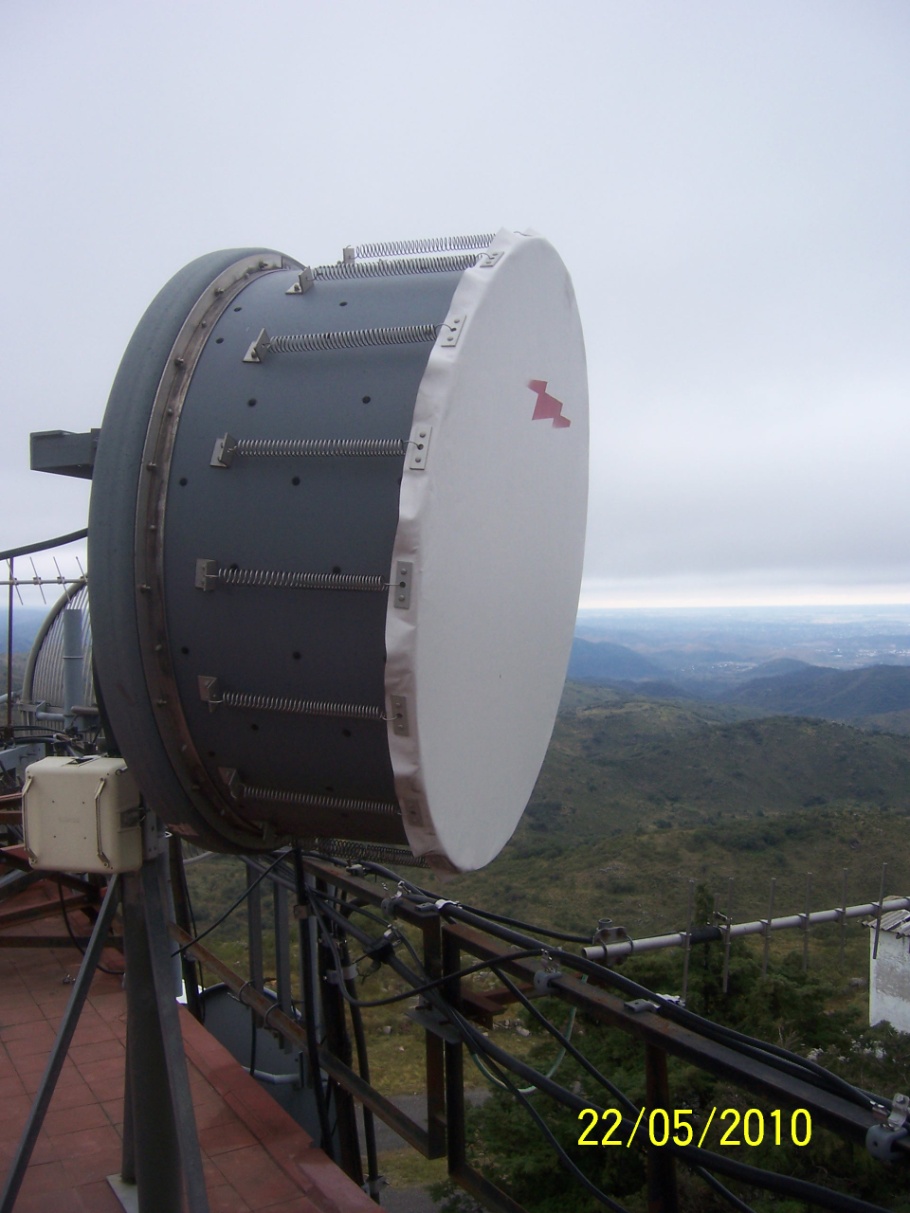 Antena alta performance 2.4 GHz con radome
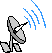 Estación repetidora Cerro mogotes
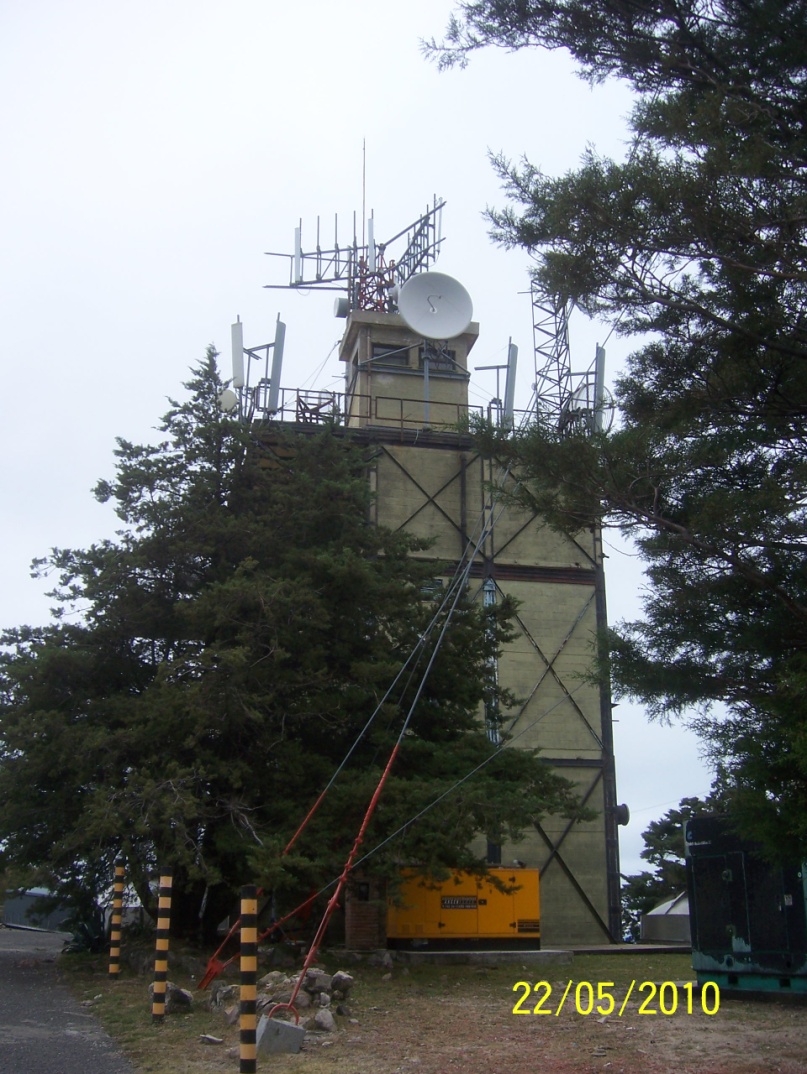 Gentileza Telecom
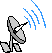 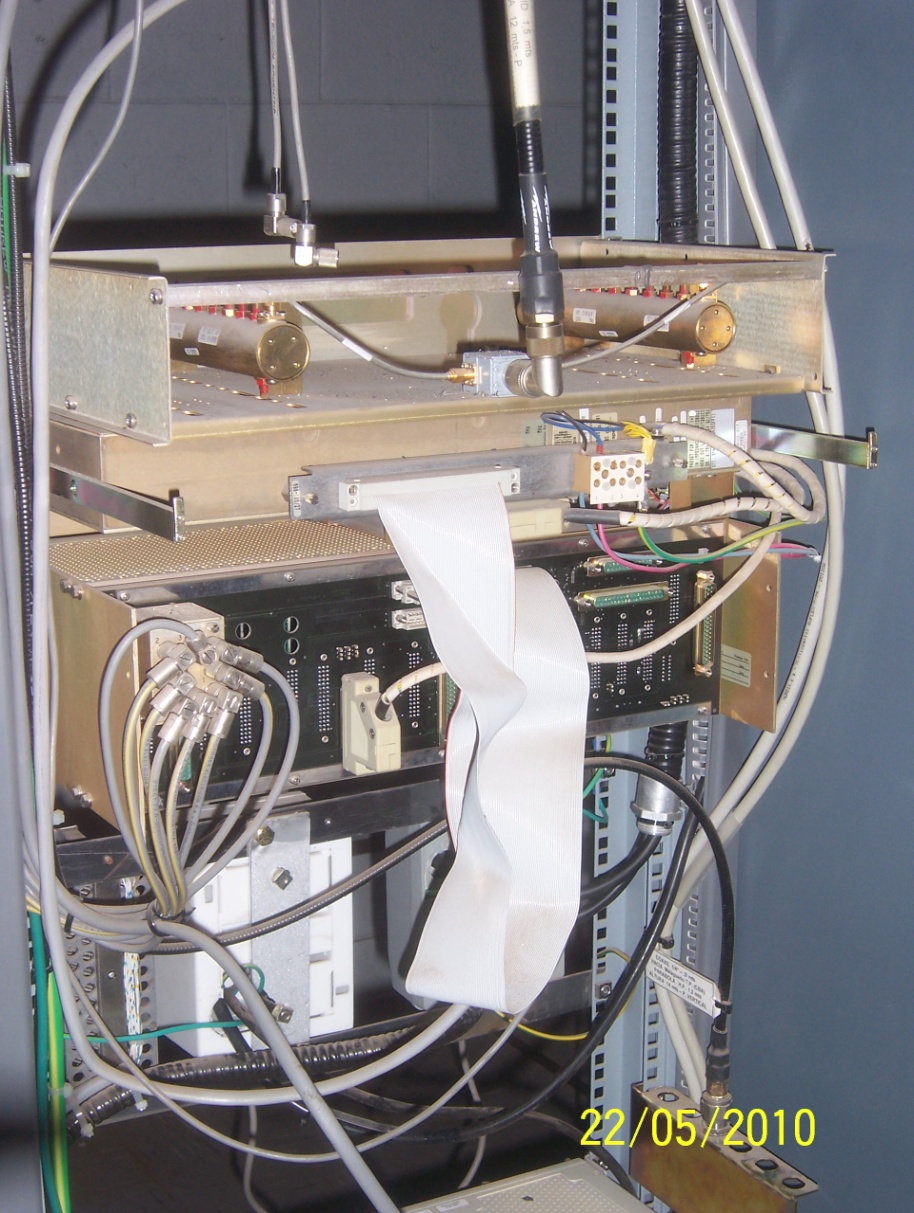 Circuladores y duplexer
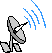 Procesamiento  Tx-Rx
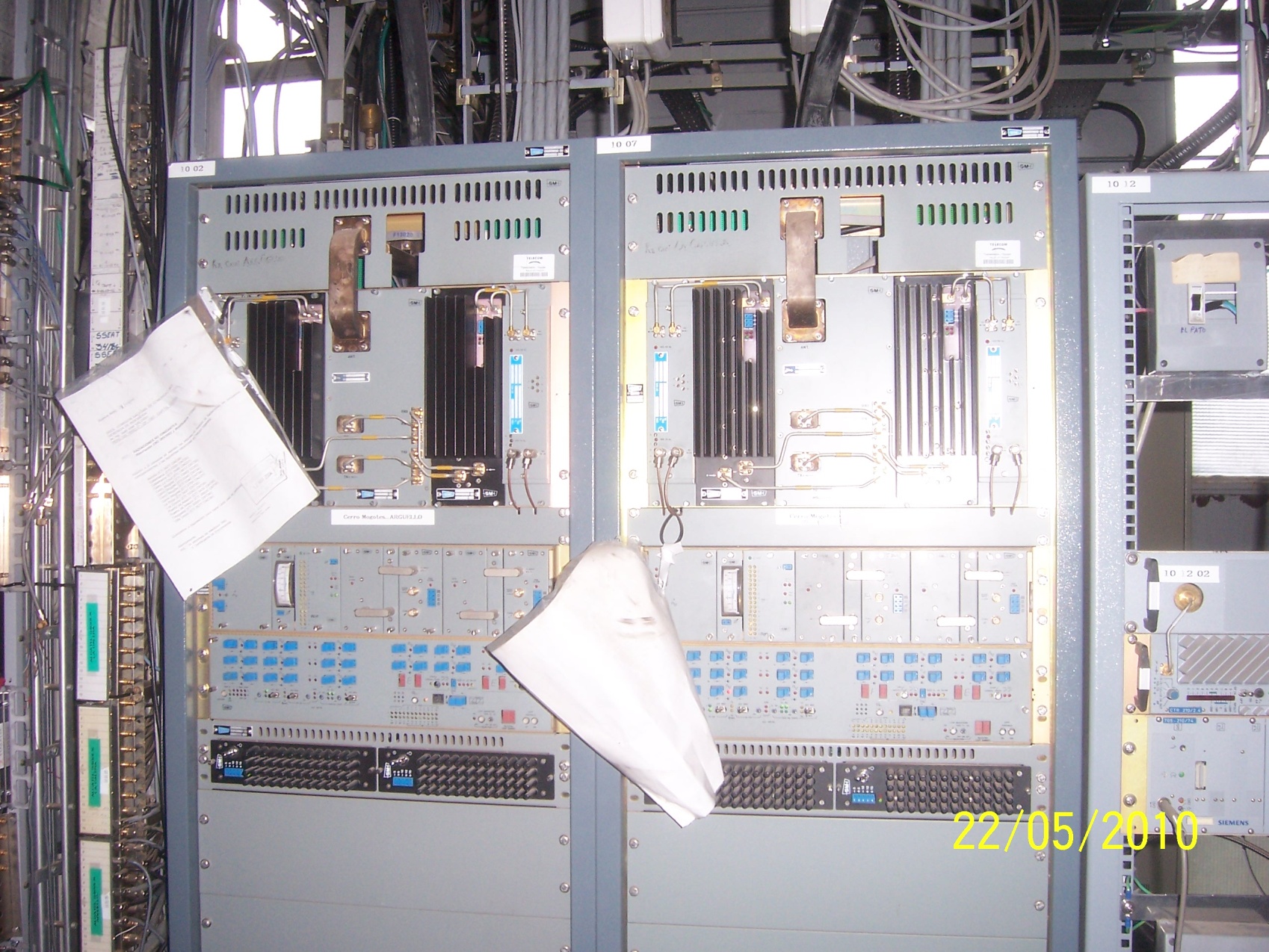 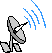 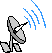